Pediatric Emergencies
Megan Flanigan MS, APRN, CRNA
Pediatric Emergencies
Objectives
Discuss the respiratory lesions that can require emergent intervention
Clinical presentation
Treatment
Anesthetic Management
Discuss foreign body aspiration symptoms, treatment, & management
Compare and contrast epiglottitis and laryngotracheobronchitis (croup)
Pediatric Emergencies
Emergent respiratory lesions 

Choanal atresia and stenosis
Laryngeal and upper tracheal webs
Congenital subglottic stenosis
Subglottic Hemangioma
Foreign Body Aspiration
Post- Tonsillectomy Bleed
Epiglottitis & Croup
Pediatric Emergencies
Choanal atresia

A nasal obstruction due to failure of the bone or membranous portion of the nasopharynx to undergo regression during development
Unilateral or bilateral

Associated with CHARGE syndrome
Incidence 1:5000-7000 births
Pediatric Emergencies
Choanal Atresia
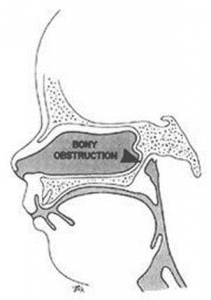 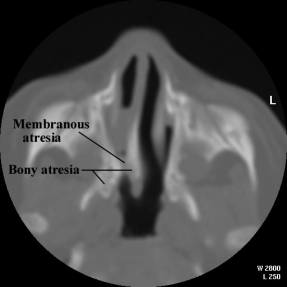 Pediatric Emergencies
Choanal atresia 

Clinical presentation
Bilateral obstruction leads to:
Acute respiratory distress
Intermittent cyanosis (relieved by crying)
Inability to feed (choking episodes)
Cyanosis at rest
Ventilation maintained with placement of airway
Infants are obligate nose breathers until 4-6 weeks
Pediatric Emergencies
Choanal atresia

Treatment
Nasal stent (nasal trumpet, small ett)
Choanal atresia corrective surgical repair

Anesthetic Management
Inhalation induction + oral airway or jaw thrust maneuver
Awake extubation
Pediatric Emergencies
Choanal atresia
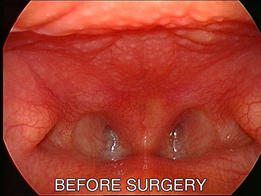 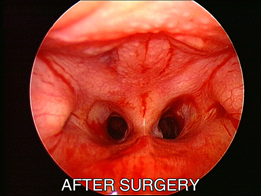 Pediatric Emergencies
Subglottic Stenosis
Airway stenosis usually  located at the cricoid cartilage 

Congenital Stenosis 10%
 Webs
Congenital subglottic stenosis
 Blocks of cartilage

Acquired Stenosis 90%
Trauma due to prolonged intubation
Too large of ETT
Edema & inflammation related to infection
Pediatric Emergencies
Webs (laryngeal/tracheal)

A fibrous membrane that causes obstruction of the larynx or upper trachea

Classified by type I to IV

Class III and IV can require emergent intervention
Pediatric Emergencies
Classify these webs (type I-IV)
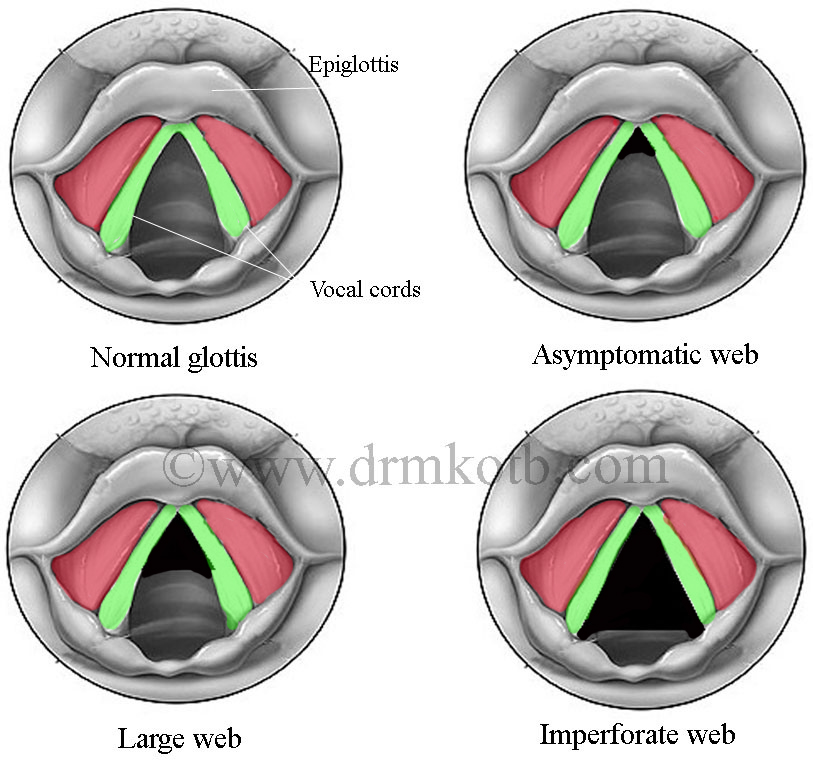 Pediatric Emergencies
Webs (laryngeal/tracheal)

Type I
Anterior web ≤ 35% of glottis
rarely obstructive
slightly abnormal voice

Type II
Anterior web 35-50% of glottis
little if any obstruction
husky voice
Pediatric Emergencies
Webs (laryngeal/tracheal)

Type III
Anterior web 50-75% of glottis
 subglottic narrowing
severe vocal dysfunction
artificial airway frequently required

Type IV
Anterior web 75-90% of glottis
significant subglottic obstruction
tracheotomy often required immediately after birth
Pediatric emergencies
Webs (laryngeal/tracheal)
Clinical Presentation

Severity based on type
Inspiratory stridor (laryngeal)
Expiratory stridor (tracheal involvement)
Acute respiratory distress shortly after birth
Pediatric emergencies
Webs (laryngeal/tracheal)

Treatment

Incomplete Web 
oral intubation to stent open the airway

Complete Web 
 oral intubation, needle cricothyrotomy, tracheotomy

Corrective surgery
CO2 laser or excision
Laryngotracheal reconstruction (LTR)
Pediatric Emergencies
Webs (laryngeal/tracheal)

Anesthetic management

Inhalation induction 

Maintain spontaneous respiration for flexible bronchoscopy

Muscle relaxant only after airway established

Laser precautions for CO2 laser if used

Awake extubation
Pediatric emergencies
Congenital subglottic stenosis

Congenital narrowing at the level of the cricoid cartilage, classified Grade I to IV
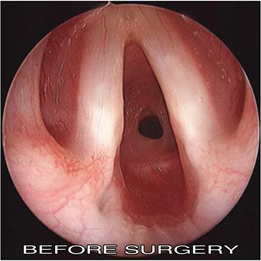 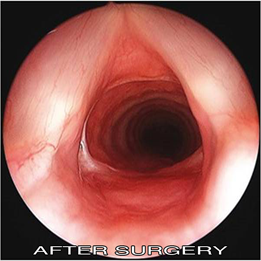 Pediatric emergencies
Congenital subglottic stenosis

Grade I
50% or less obstruction

Grade II
51-70% obstruction

Grade III
71-99% obstruction

Grade IV
No detectable lumen or opening
Pediatric emergencies
Congenital subglottic stenosis

Clinical presentation

Differs based upon the grade
Stridor
Croup-like symptoms
Anterior chest wall retractions
Pediatric emergencies
Congenital subglottic stenosis

Treatment
Specific classification with flexible and rigid bronchoscopy

Mild stenosis
Observe, often no surgery, q6 month bronch

Severe stenosis
50% need trach, serial dilations, laryngotracheal reconstruction (LTR)
Pediatric Emergencies
Congenital subglottic stenosis

Anesthetic Management

Same as any flex or rigid bronch

Muscle relax after ventilation is established with rigid bronchoscopy

Multiple endotracheal tubes on hand for sizing of stenosis

Awake extubation
Pediatric emergencies
Subglottic hemangioma

Hemangioma
A common benign vascular tumor in infants comprised of excessive endothelial blood vessel lining cells

Subglottic hemangioma
When present on the subglottic wall can cause congenital airway obstruction
Presentation within first 2-3 months of life
Pediatric emergencies
Subglottic hemangioma
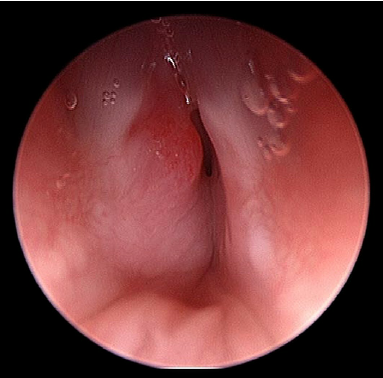 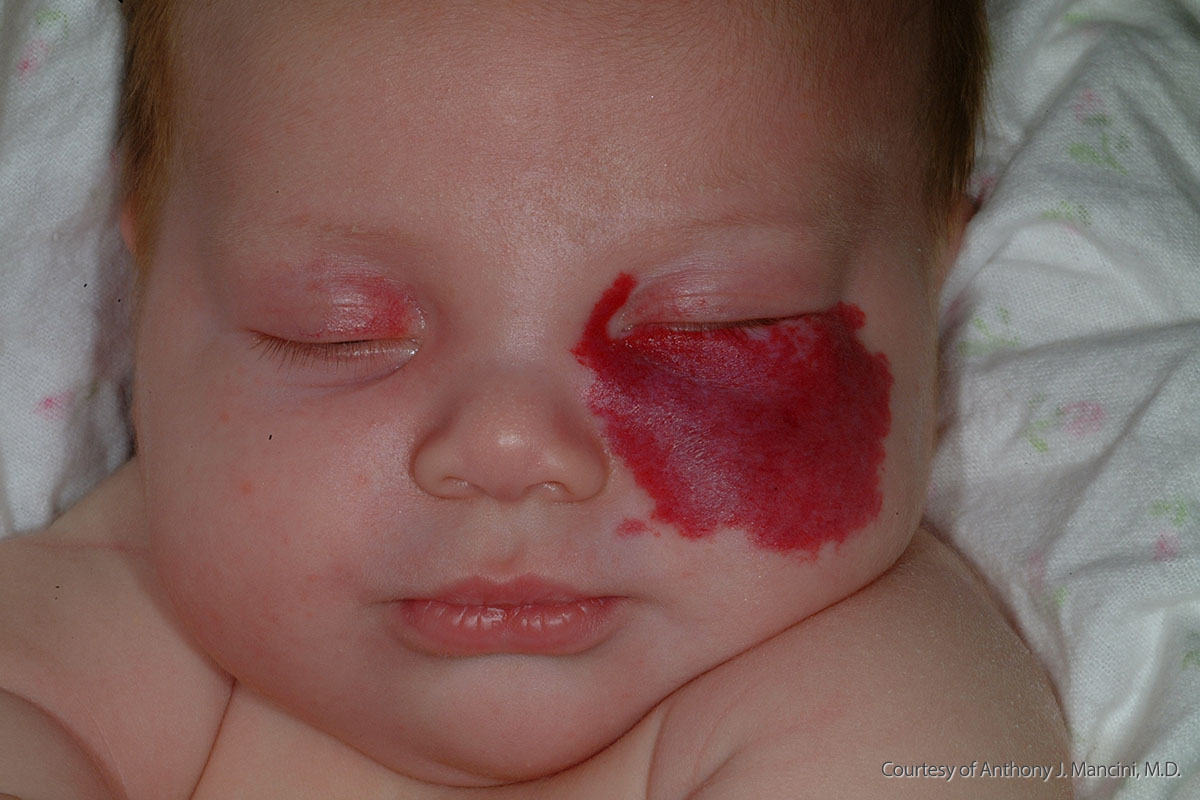 Pediatric emergencies
Subglottic hemangioma

Clinical presentation

Airway compromise that worsens with agitation due to vascular engorgement

Stridor and upper airway obstruction that is exacerbated by URI
Pediatric emergencies
Subglottic hemangioma

Treatment

Diagnostic flexible bronchoscopy

Placement of trach beyond lesion and allow spontaneous regression

CO2 laser bronch for small lesions

Large cavernous lesions can’t be lasered
Pediatric emergencies
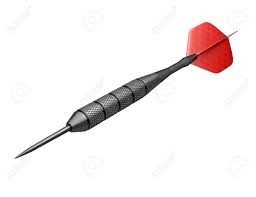 Foreign body aspiration

Occurrence

Highest in 1-3 year olds

Food > plastic/metal objects

Right mainstem > left mainstem

Less frequent in larynx and trachea
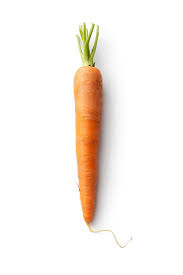 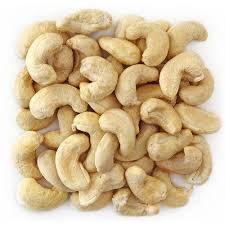 [Speaker Notes: 1.]
Pediatric emergencies
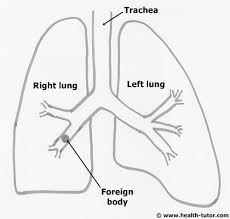 Foreign body aspiration

Clinical presentation

Cyanosis, agitation, tachypneia, tachycardia

Classic triad 
coughing
 wheezing 
decreased unilateral breath sounds

History of choking and cyanosis with eating
Pediatric emergencies
Foreign body aspiration

Clinical presentation

Chest x-ray

Most foreign bodies are radiopaque

Cause pathological changes visible on x-ray
Hyperinflation (air trapping)
Atelectasis
Pneumonia
Pediatric emergencies
Foreign body aspiration

Treatment

Stable respiratory status
Follow NPO, close monitoring, chest x-ray, and scheduled bronchoscopy

Unstable respiratory status
Immediate emergent bronchoscopy
Pediatric emergencies
Foreign body aspiration

Anesthetic Management

Inhalation induction (sevoflurane)
Yankauer suction available 
Maintain spontaneous respirations 
Minimize positive pressure ventilation
Handoff airway to ENT surgeon
Spray cords with 4% lidocaine
Ventilate through side port of rigid
Pediatric emergencies
Foreign body aspiration

Surgical considerations

Rigid bronchoscopy “gold standard”
Optical forceps, fogarty catheter, magnetic extractor

Flexible bronchoscopy

Thoracotomy (bad deal)
Pediatric emergencies
Pediatric emergencies
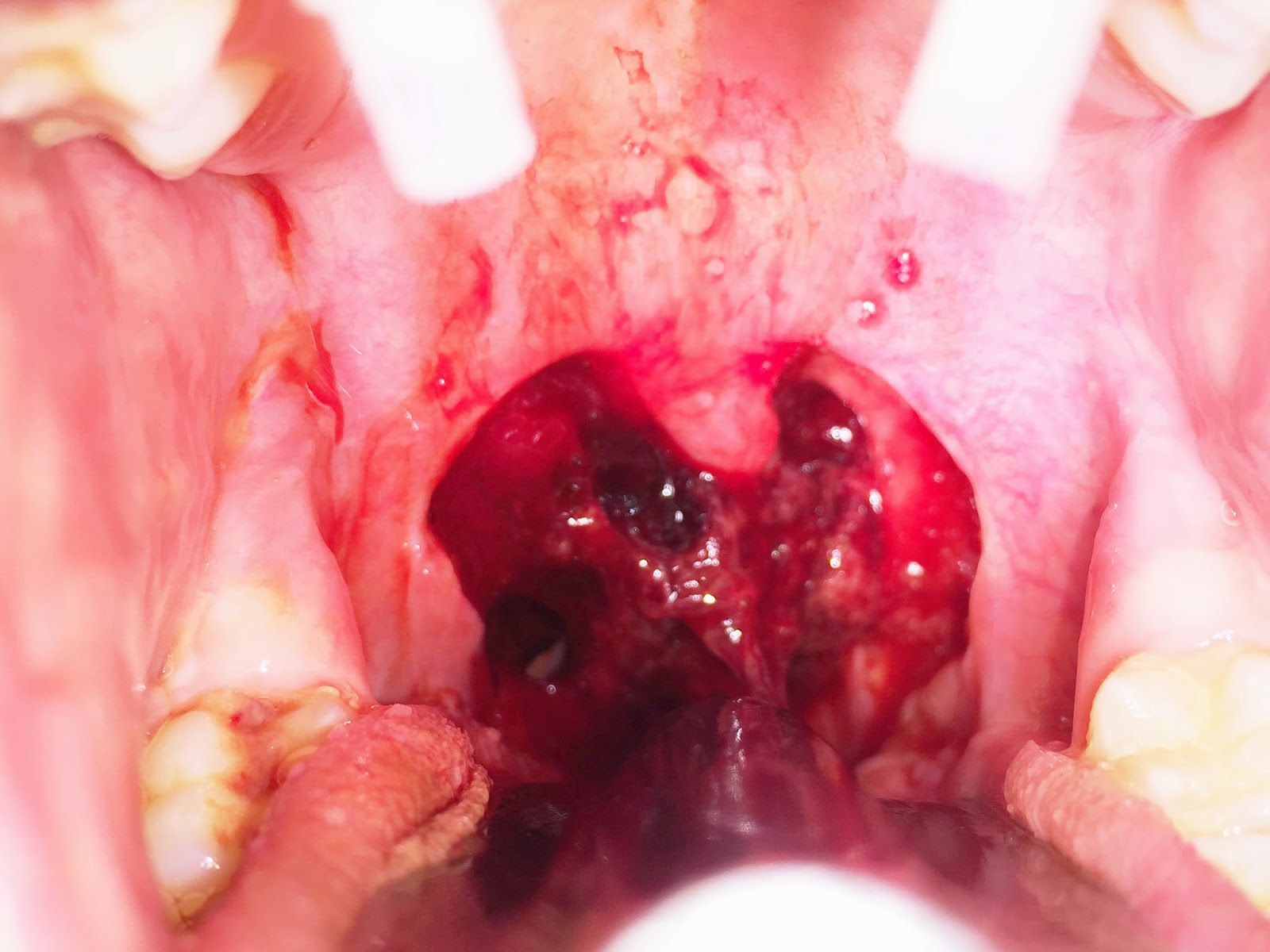 Post Tonsillectomy Bleed

Occurrence

 Primary
 Within first 24 hours
 75% occur within 6 hours 
 Bleeding more brisk and profuse

 Secondary
 Five to 10 days following surgery
 Eschar covering of the tonsillar bed retracts
Pediatric emergencies
Post Tonsillectomy Bleed

Clinical Presentation 
 Frightened child

 Full stomach 
 Filled with swallowed blood

 Hypovolemia

 Anemia
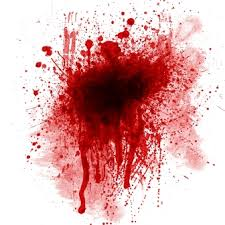 Pediatric emergencies
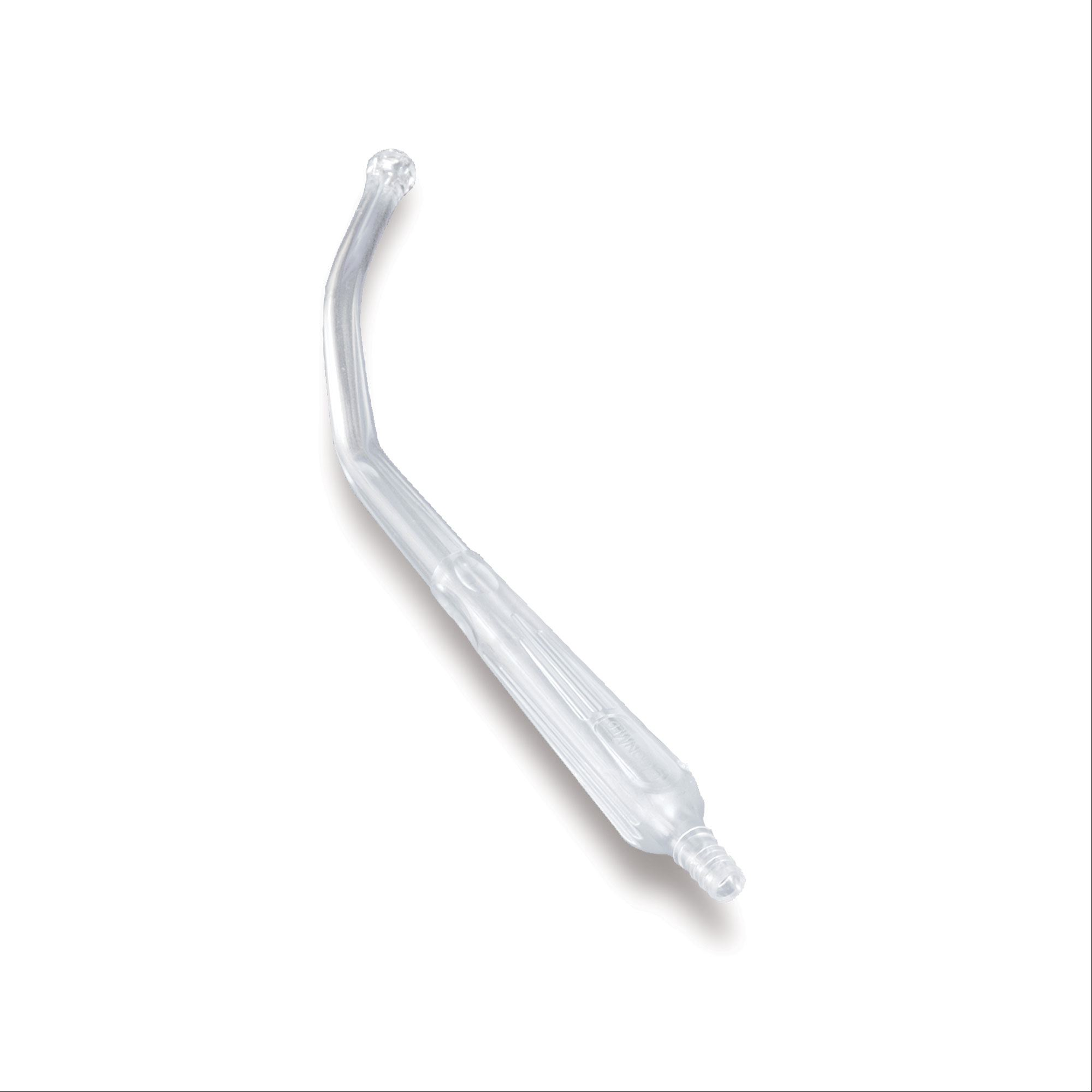 Post Tonsillectomy Bleed 

Anesthetic Management

Anesthesia record from initial surgery
Tube size
Any difficulties with airway
Fluid management or blood loss

 Preoxygenate prior to induction

 Left lateral position with head down to promote drainage

 Yankauer suction ready
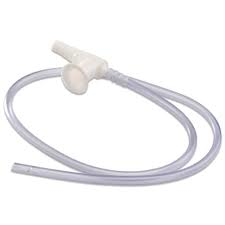 Pediatric emergencies
Post Tonsillectomy Bleed
Anesthetic Management

Rapid Sequence Induction
 Supine after preO2
 Cricoid pressure held
 Follow the bubbles

 Salem sump tube to suction stomach content

 Awake extubation
References
Coté Charles J.., Lerman, J., & Anderson, B. J. (2019). A practice of anesthesia for infants and children (6th ed.). Philadelphia, PA: Elsevier.

Davis, P. J., & Cladis, F. P. (2017). Smiths anesthesia for infants and children (9th ed.). St. Louis, MO: Elsevier.
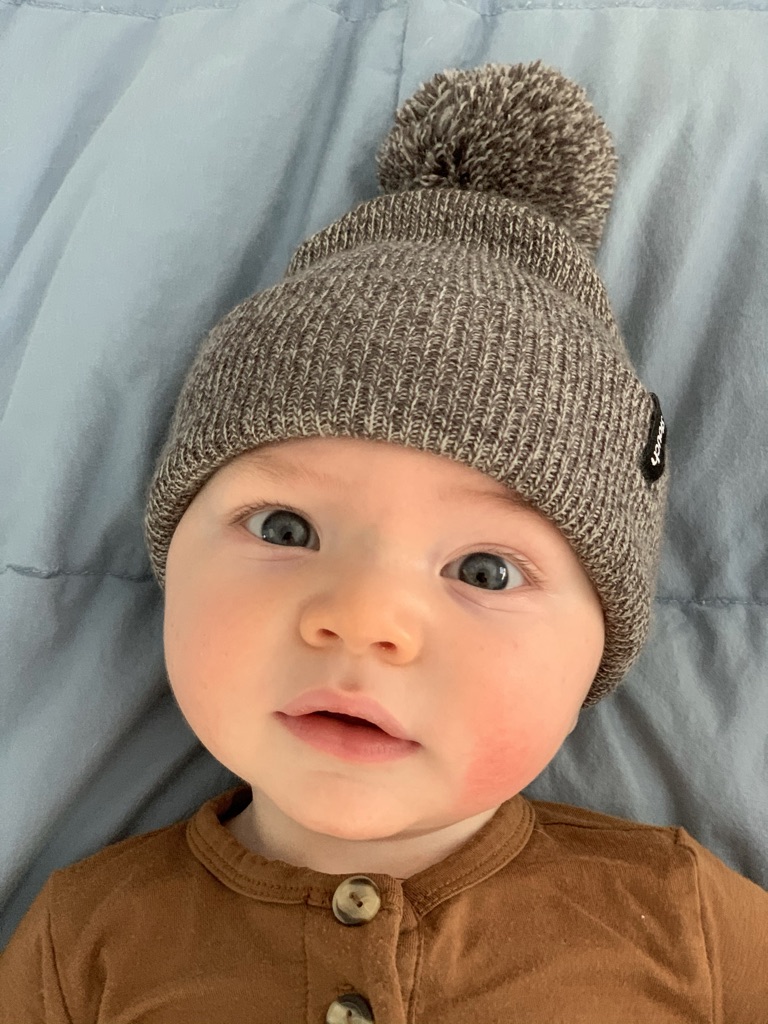